LMRFC Reference Slide For Crest Tables
LMRFC Forecasts Issued Morning of March 19, 2021
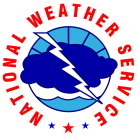 Lower Mississippi 
RIVER FORECAST CENTER
Talking Points
Over the last several days, heavy rain over the Missouri, Mississippi, and Tennessee Valleys has caused another rise on the lower Ohio and middle Mississippi Rivers.  Moderate flooding is now expected on the middle Mississippi River from Cape Girardeau, MO downstream to Thebes, IL.  Moderate flooding is also expected on the lower Ohio River from Olmsted, IL to Cairo, IL.  

The lower Ohio River will rise 5 to 6 feet over the next several days and Cairo, IL is expected to crest at 48.5ft on March 25th.  This crest is 2ft higher than the previous crest and moderate flooding will begin early next week.  Flooding will continue on the lower Ohio River through the end of March.

Above the junction of the Ohio River,  the middle Mississippi River will continue to rise and crest early next week.  Moderate flooding is expected for a couple of days from Cape Girardeau, MO downstream to Thebes, IL. 

On the Mississippi River below the junction of the Ohio River,  minor flooding continues at Caruthersville, MO to Osceola, AR, at Mhoon Landing, MS, and from Natchez, MS to Red River Landing, LA.  As routed water from the middle Mississippi and lower Ohio Rivers moves downstream, renewed minor to isolated moderate flooding will continue for several more weeks.    

The 16 day future rainfall guidance shows similar crest values to the official forecast but it keeps stages elevated and minor flooding would not end on the lower Ohio River until the second week of April.  Flooding on the lower Mississippi River would continue through most of April.
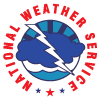 Ohio/Mississippi River Crest Watch
Created March 19 2021 @  12:00 pm CDT
Lower Mississippi River Forecast Center     weather.gov/lmrfc
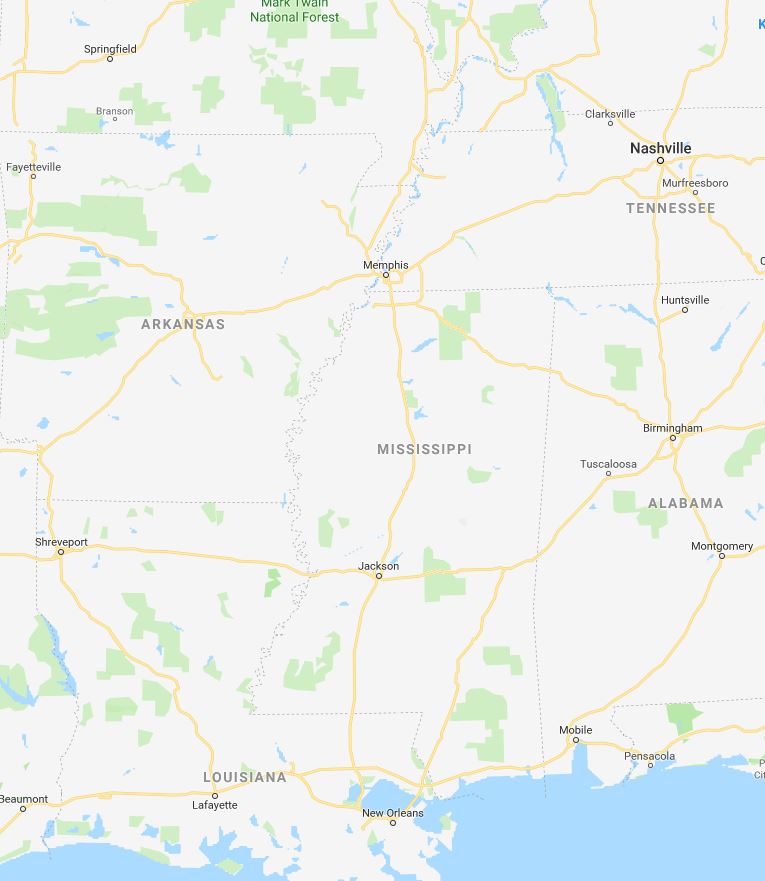 OH River at Paducah
OH River at Cairo
MS River at Caruthersville
Current: 32.5’  MINOR
Current: 34.0’  ACTION
Current: 43.2’  MINOR
Crest in MINOR at 36.5’ 
on March 26th
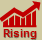 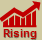 Crest in Moderate at 48.5’ 
on March 25th
Crest in  MINOR at 39.5’ 
on March 25th
Forecast:
Forecast:
Forecast:
5 Days
2 Days
0.5 Day
2 Days
1 Day
2 Days
2 Days
2 Days
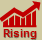 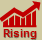 MS River at Ark City
MS River at Memphis
MS River at Natchez
MS River at Vicksburg
MS River at Greenville
MS River at New Orleans
MS River at Baton Rouge
Current: 35.3’
Current: 29.1’  ACTION
Current: 49.1’  MINOR
Current: 41.5’   ACTION
Current: 46.0’  ACTION
Current: 12.3’
Current: 33.5’  ACTION
Crest at 13.0’ on 
April 6th
Crest in ACTION at 36.0’ on April 1st
Crest in MINOR at 43.0’ on April 3th
Crest in ACTION at 
34.5’ on April 5th
Crest in ACTION at 32.0’ on March 27th
Forecast:
Forecast:
Forecast:
Forecast:
Forecast:
Forecast
Crest in MINOR  at 50.0’ on April 4th
Forecast:
Crest in ACTION at 47.0’
on April 1st
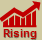 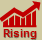 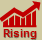 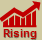 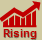 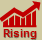 Morganza Location
Bonnet Carré Location
NWSLMRFC
@NWSLMRFC
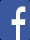 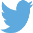